Полета и свойства
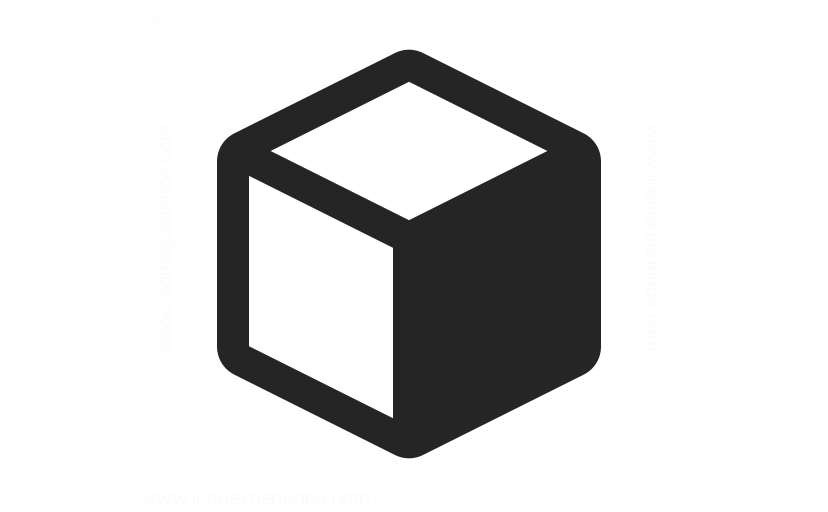 Съхраняване на данните на класа
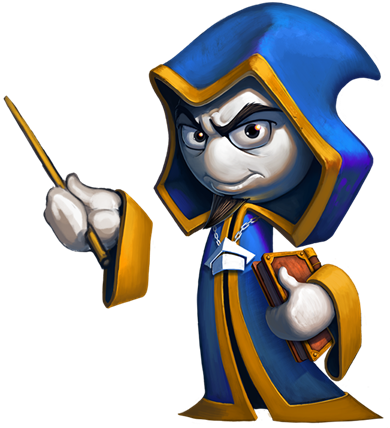 Увод в ООП
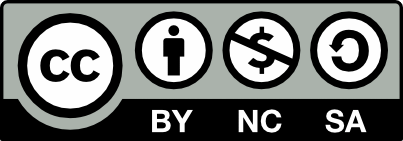 Учителски екип
Обучение за ИТ кариера
https://it-kariera.mon.bg/e-learning/
Съдържание
Полета
Модификатори
Свойства
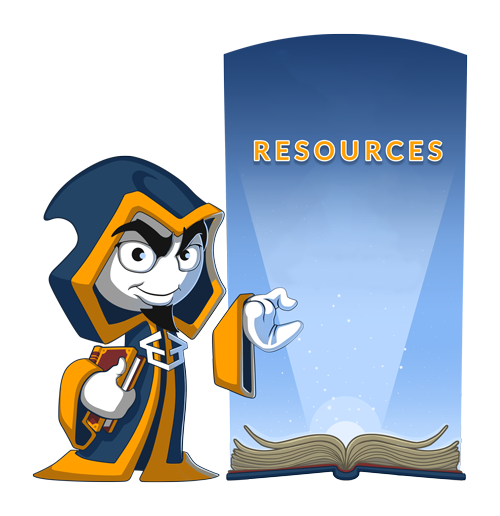 2
Елементи на класа
Клас се дефинира чрез състояние и поведение
Полетата съхраняват състоянието
Методите описват поведението
class Dice {
  int sides;
  string type;

  void Roll(){ … }
}
Полета
Метод
3
Полета
Полетата на класа имат тип и име
class Dice {
  string type;
  int sides;
  int[] rollFrequency;
  Person owner;
  …
}
Полетата могат да са от всякакъв тип
4
Модификатори
Класовете и елементите на класа имат модификатори
Модификаторите определят видимостта
Модификатор на клас
public class Dice {
  private int sides;
  public void Roll(int amount);
}
Полетата трябва винаги да са private!
Модификатор на елемент
5
Свойства
Използва се за създаване на методи за четене и методи за промяна ( getters и setters )
Полето е скрито
class Dice {
  private int sides;

  public int Sides
  {
    public get { return this.sides; }
    public set { this.sides = value; }
  }
}
Getter-а предоставя достъп до полето
Setter-а позволява промяна на полето
6
Задача: Описване на клас Банкова сметка
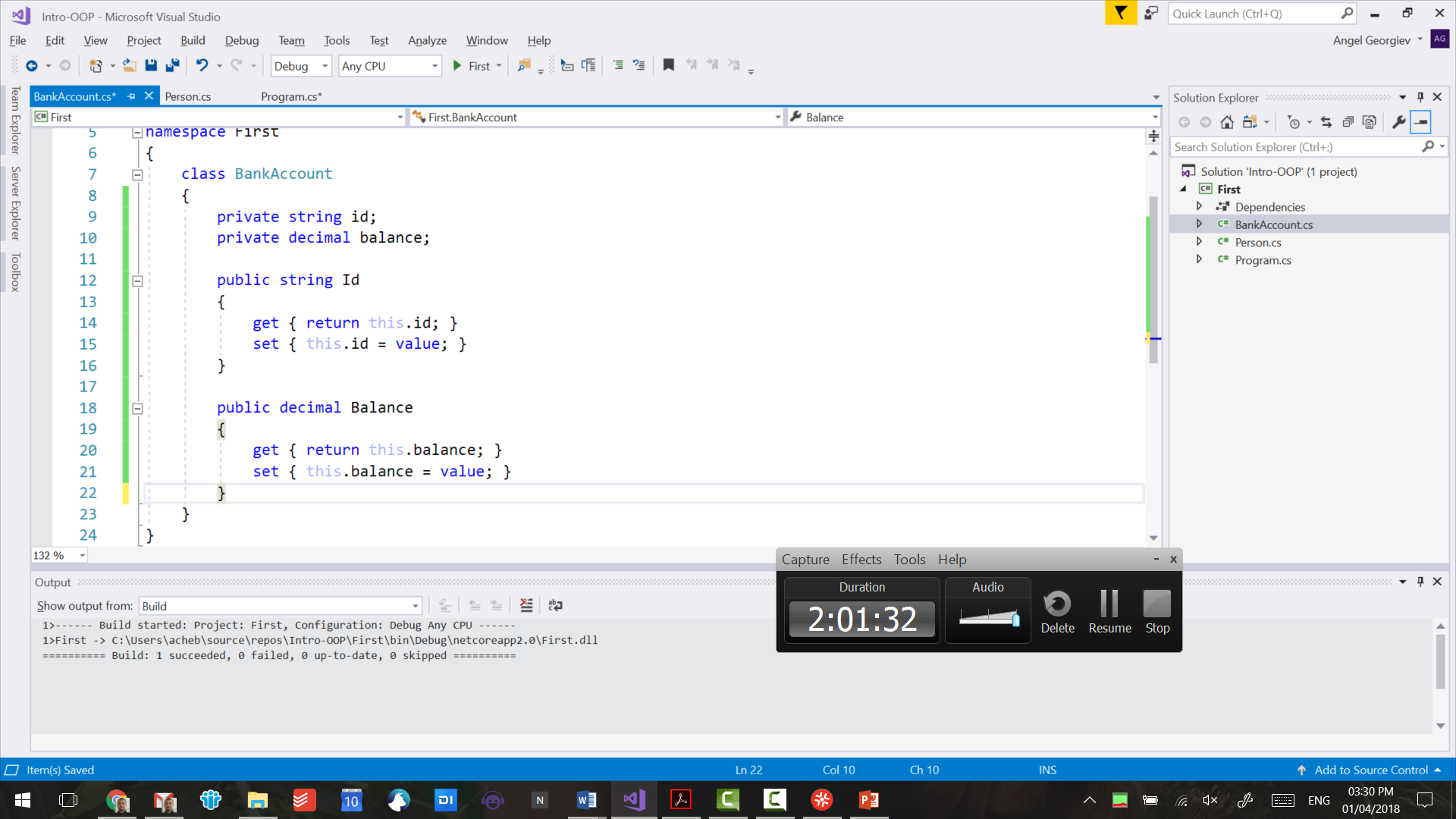 Създайте клас BankAccount





Подсигурете се, че сте избрали подходящи имена!
Име на класа
BankAccount
+id:string
+balance:double
Полета на класа
(no actions)
Методи на класа
7
Решение: Описване на клас Банкова сметка
private string id;
private decimal balance;

public string Id
{
      get { return this.id; }
      set { this.id = value; }
}
public decimal Balance
{
      get { return this.balance; }
      set { this.balance = value; }
}
8
Какво научихме днес?
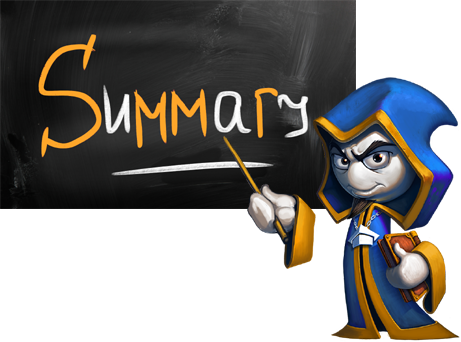 Полетата съхраняват състоянието на класа
Те трябва да са private
Свойствата предоставятдостъп до и промяна на полетата на класа
Модификаторите определят видимостта
9
Полета и свойства
https://it-kariera.mon.bg/e-learning/
Министерство на образованието и науката (МОН)
Настоящият курс (презентации, примери, задачи, упражнения и др.) е разработен за нуждите на Национална програма "Обучение за ИТ кариера" на МОН за подготовка по професия "Приложен програмист"


Курсът е базиран на учебно съдържание и методика, предоставени от фондация "Софтуерен университет" и се разпространява под свободен лиценз CC-BY-NC-SA
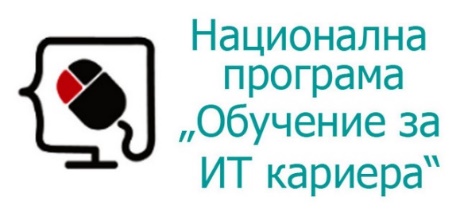 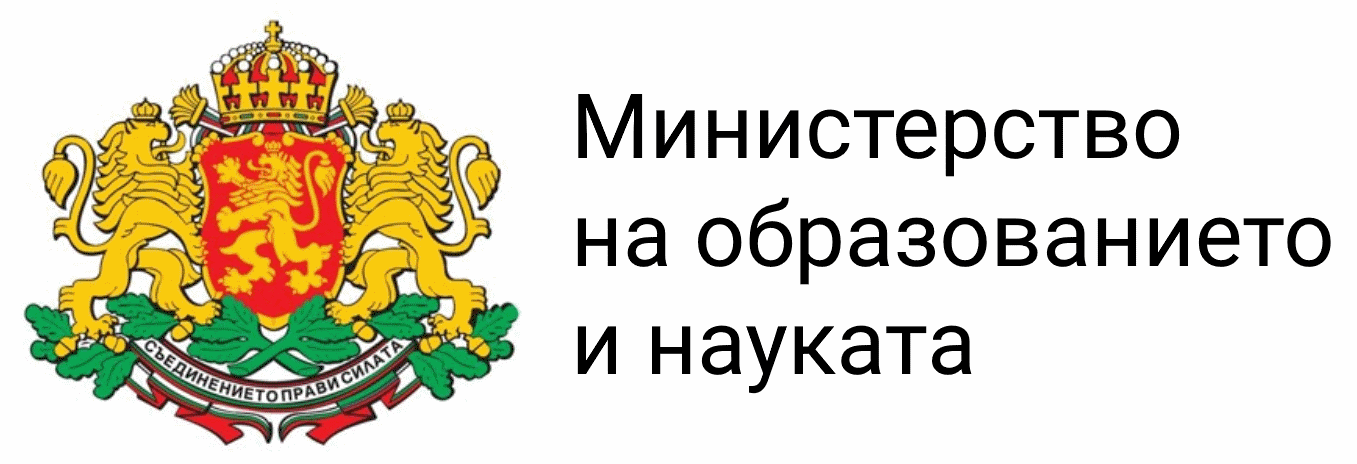 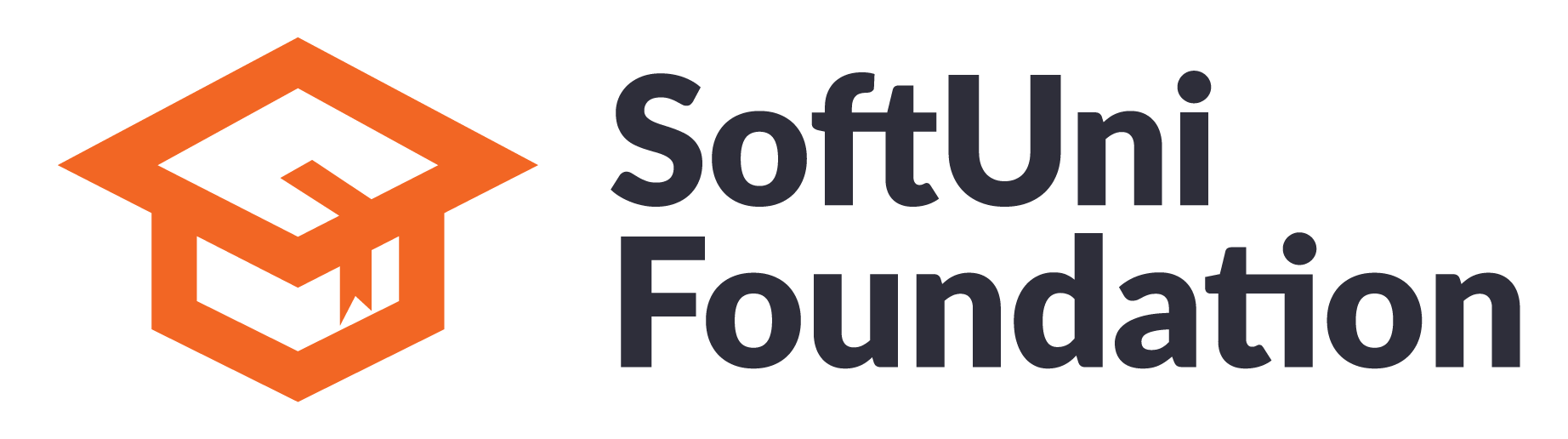 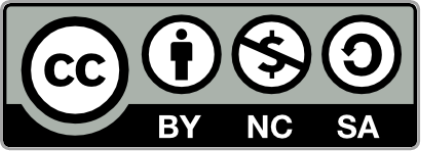 11